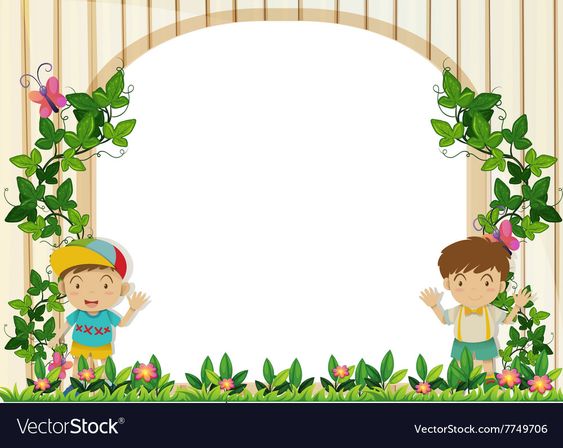 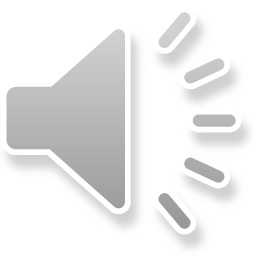 PHÒNG GD&ĐT QUẬN LONG BIÊN
TRƯỜNG MẦM NON LONG BIÊN A
Phát triển nhận thức
Đề tài: Trò chơi chữ cái u ư
Lứa tuổi : 5 - 6 tuổi
Giáo viên: Lê Thị Thùy Giang
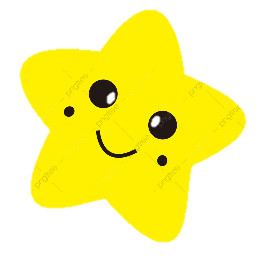 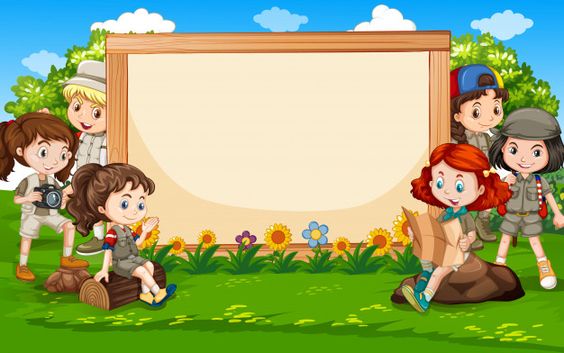 Trò chơi 1: Chơi với quân xúc xắc
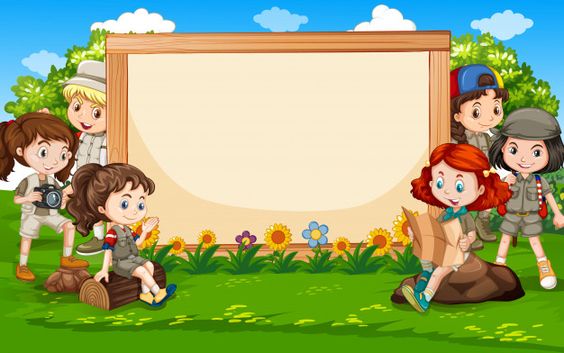 Trò chơi 2: Ăn khế trả vàng
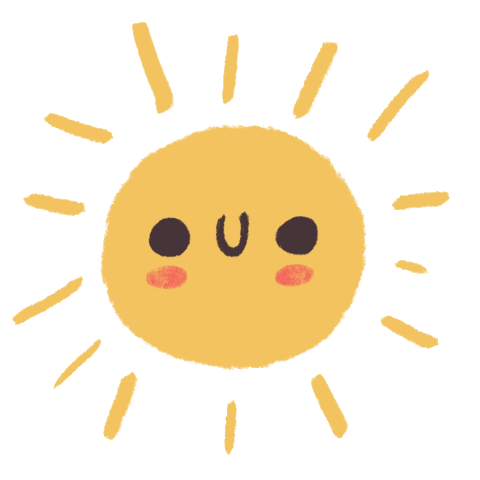 Xưa rồi diễm. Những quả khế ngon ngọt này bây giờ là của ta. Muốn ăn khế thì phải trả lời đúng những câu hỏi mà ta đưa ra.
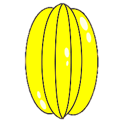 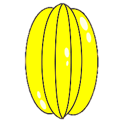 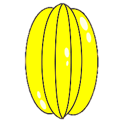 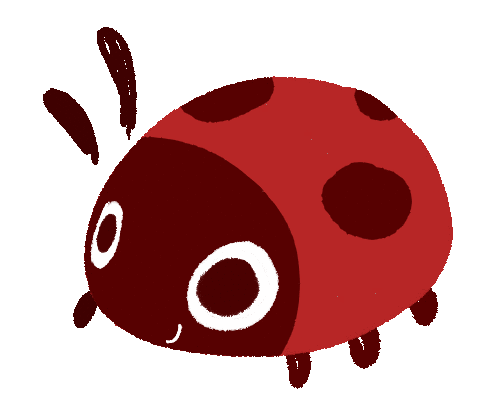 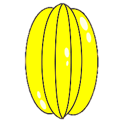 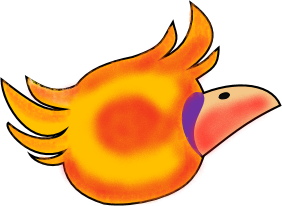 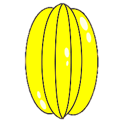 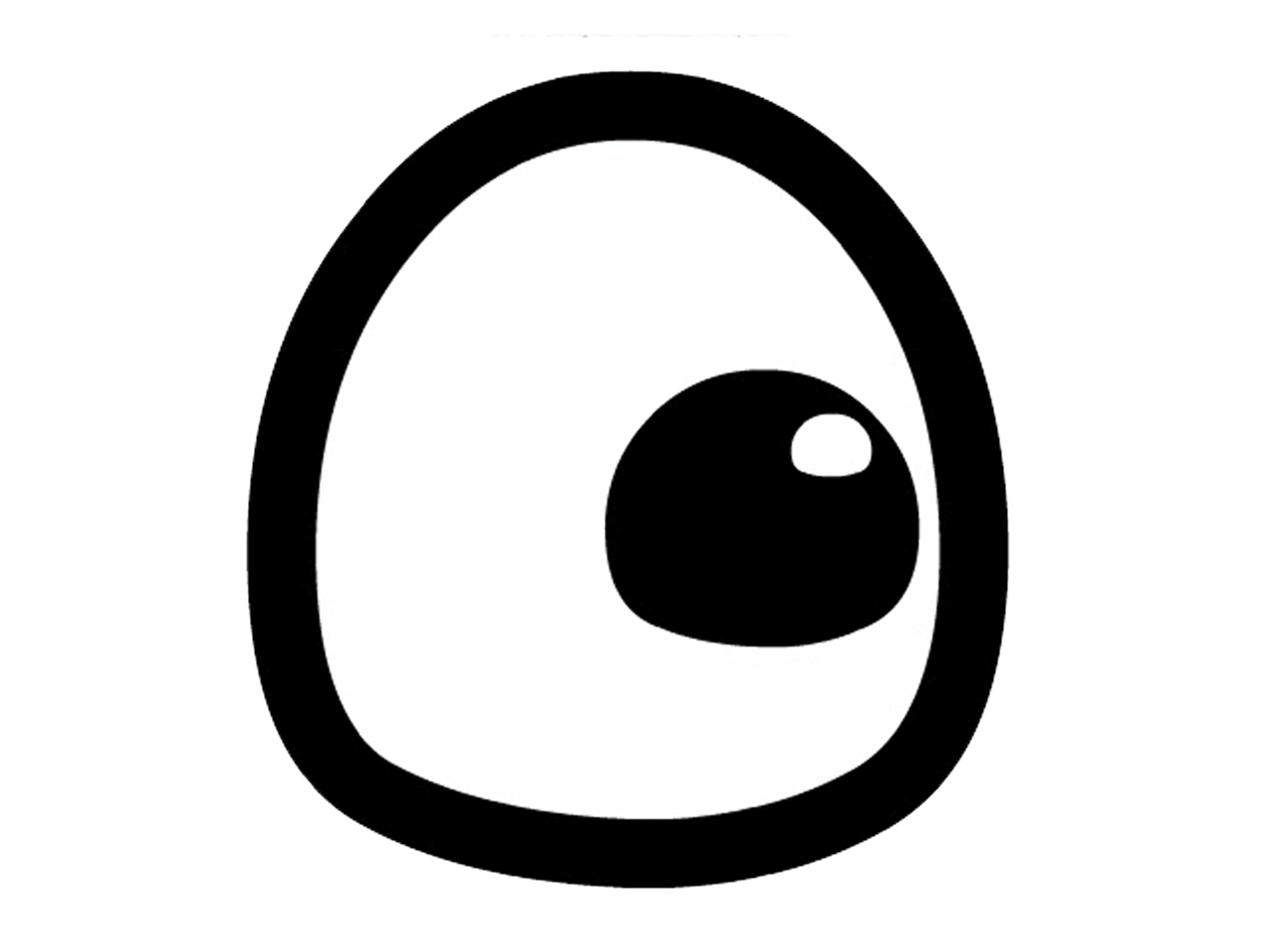 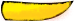 Ăn một quả khế trả một cục vàng, may túi ba gang mang theo mà đựng.
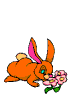 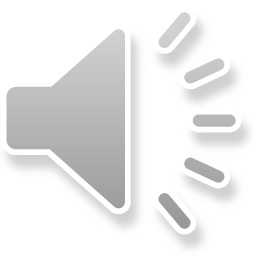 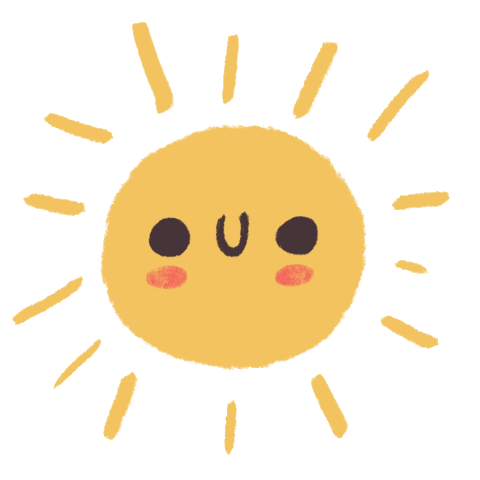 TRÒ CHƠI
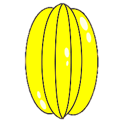 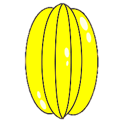 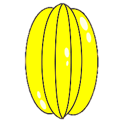 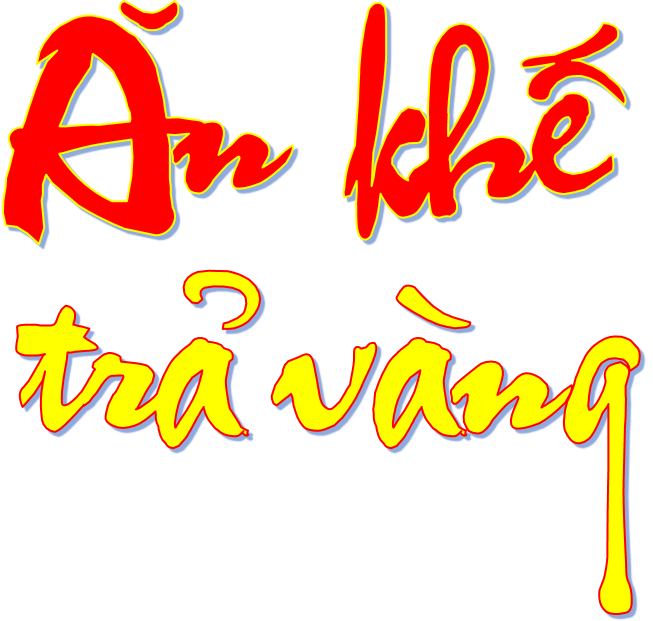 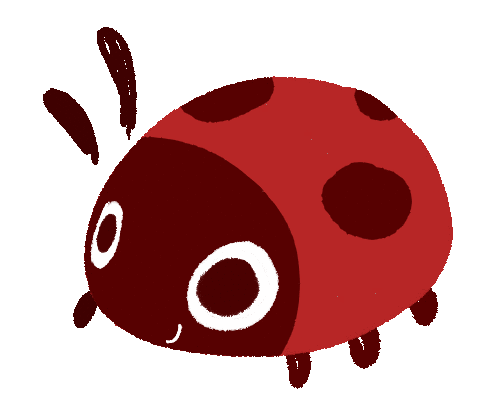 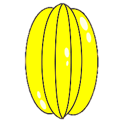 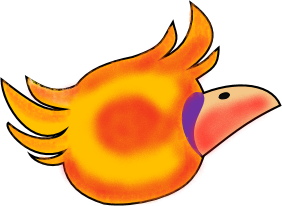 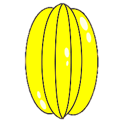 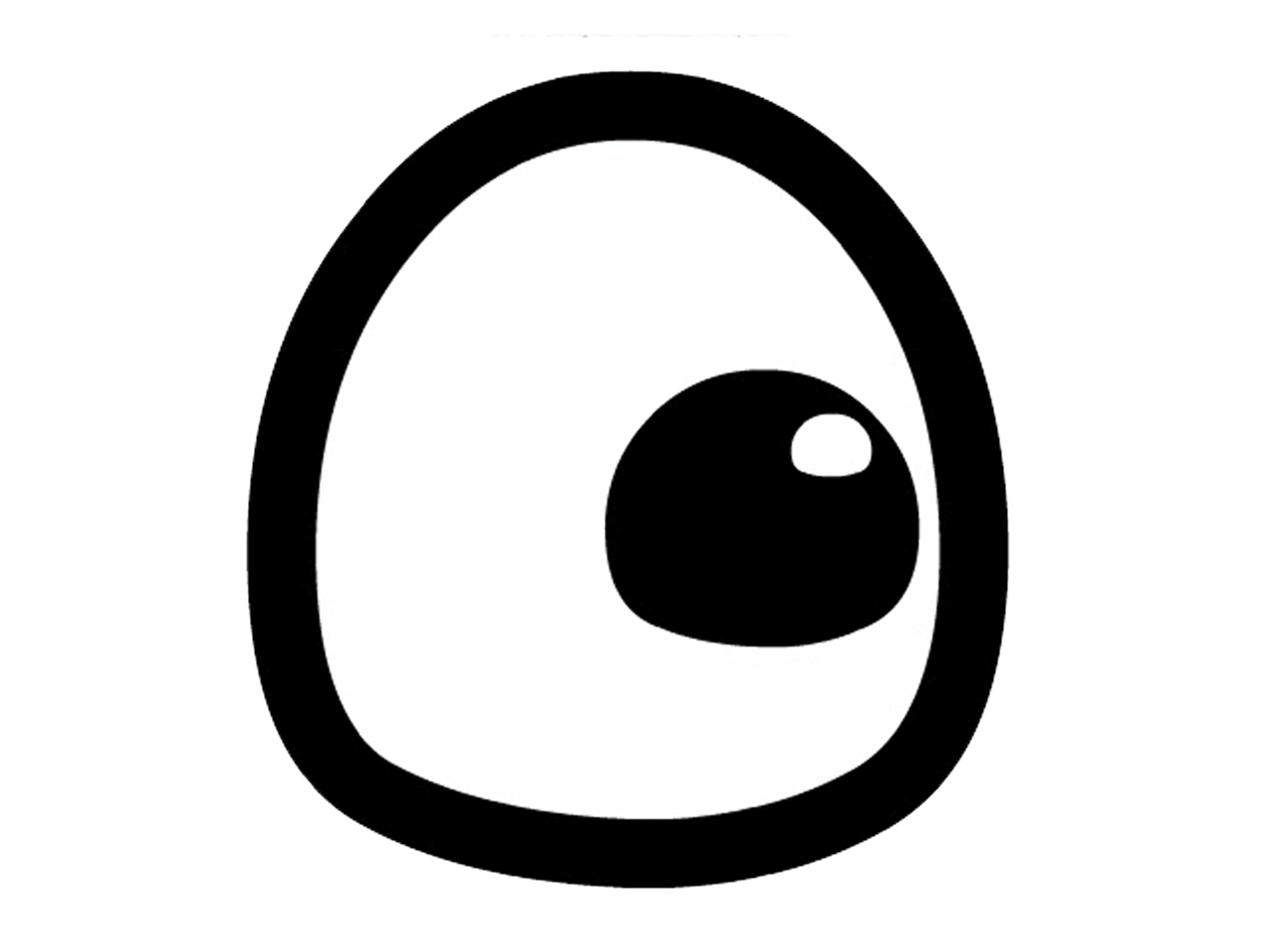 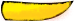 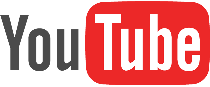 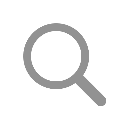 TRỢ GIẢNG
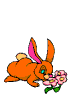 Cµ ch…a
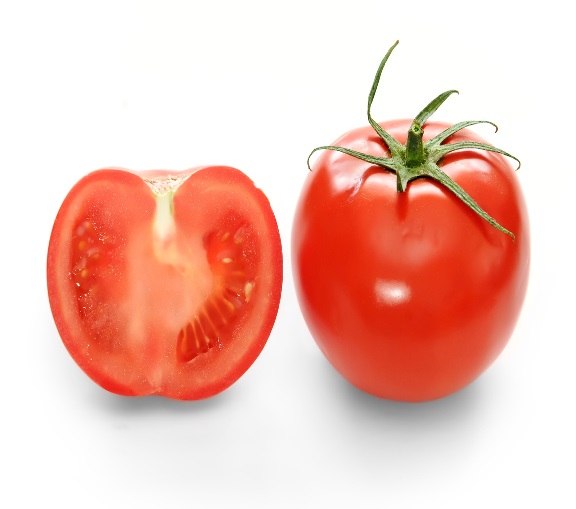 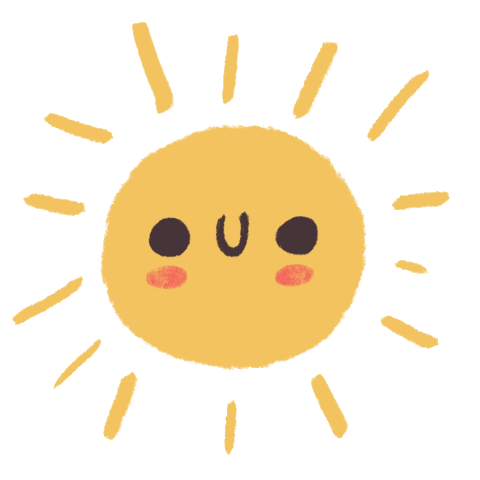 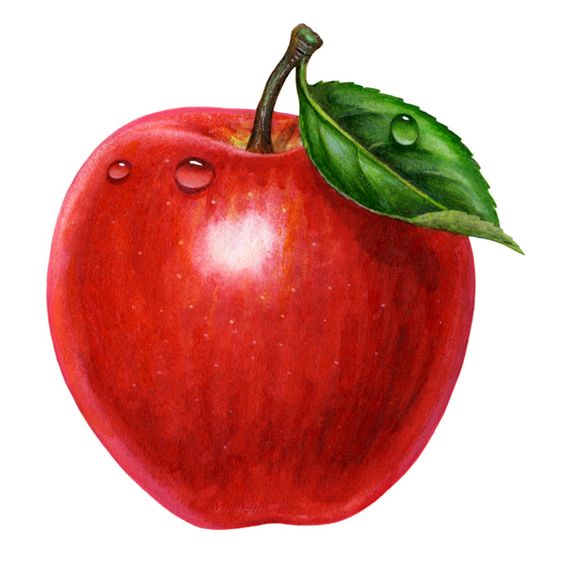 q…¶ t¸o
Câu hỏi số 2: chữ gì có 3 nét: 1 nét móc ngược và 1 nét xổ thẳng, 1 nét móc nhỏ ở phía trên
Câu hỏi số 1: chữ gì có 2 nét: 1 nét móc ngược và 1 nét xổ thẳng?
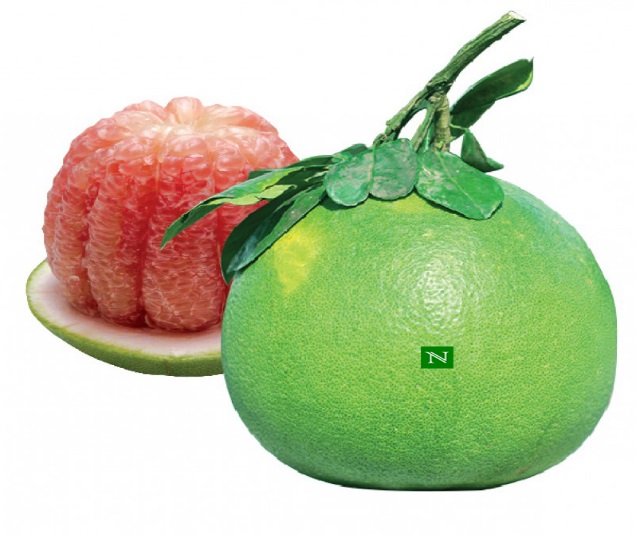 b­…ëi
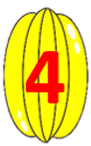 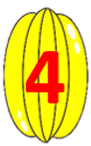 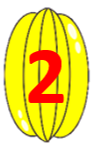 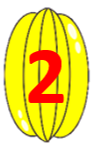 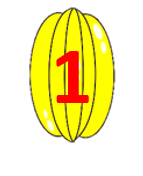 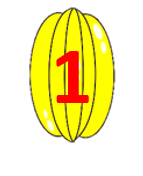 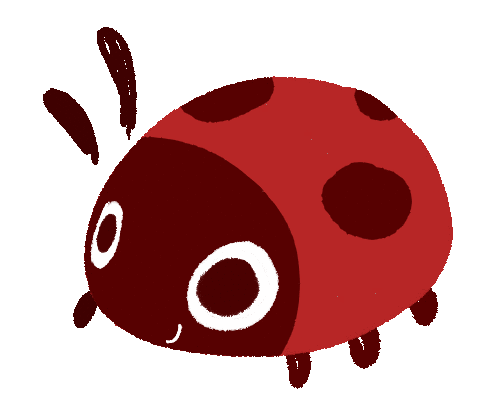 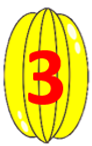 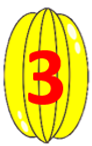 ư
u
u
u
ư
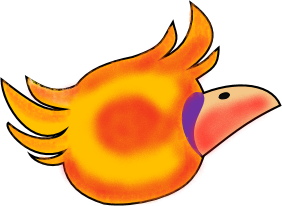 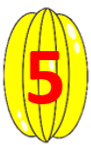 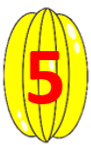 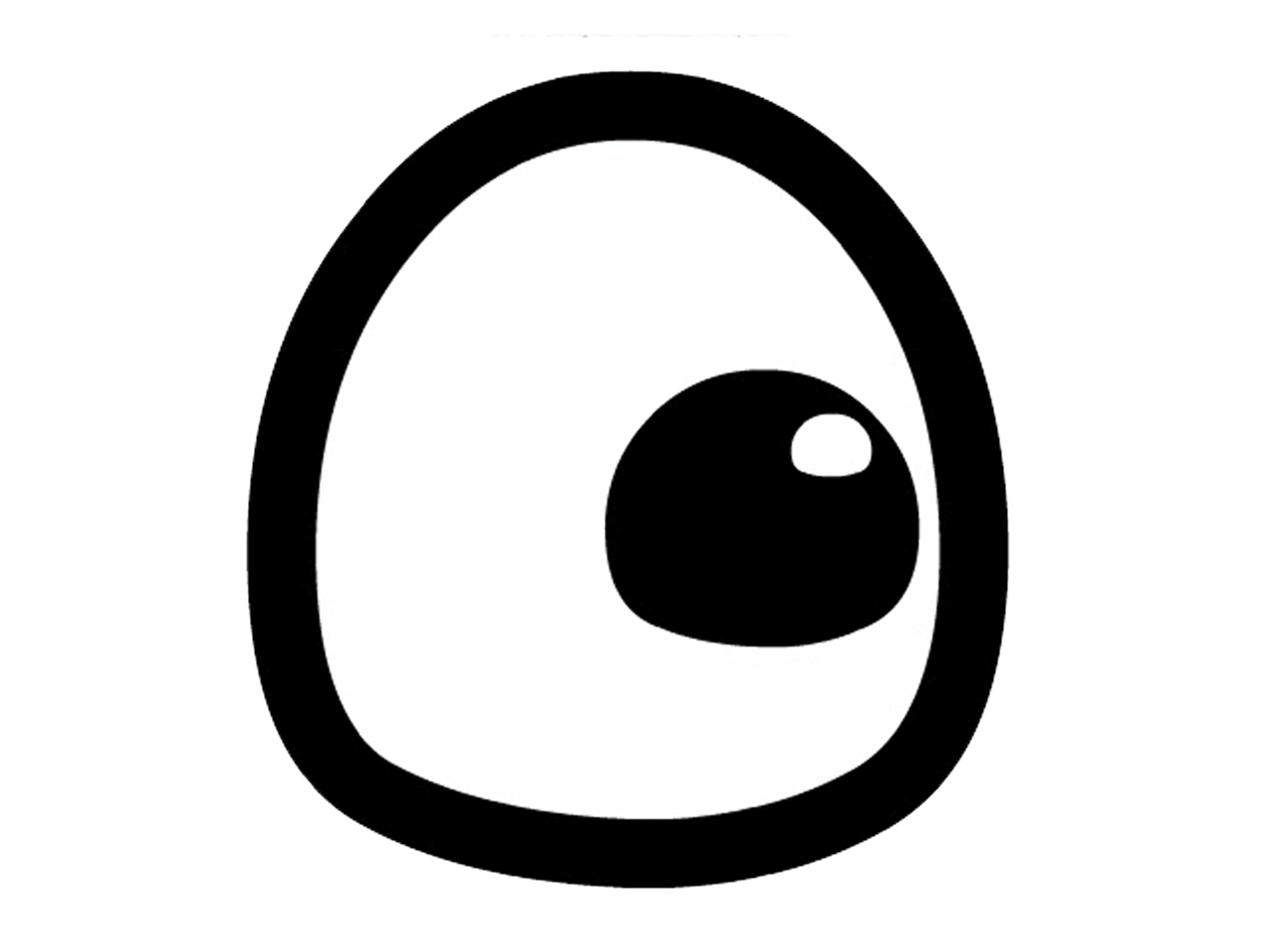 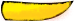 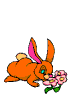 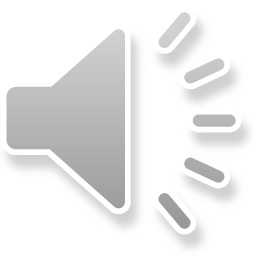 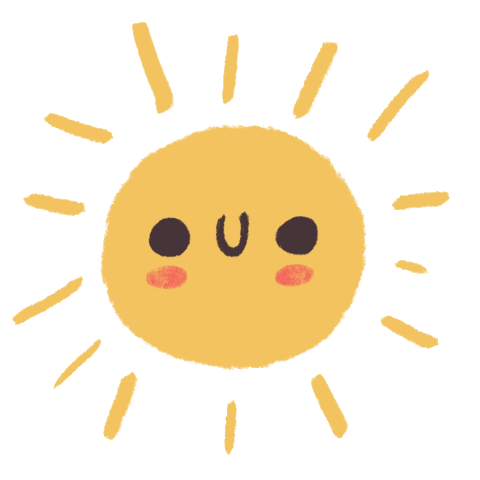 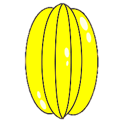 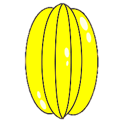 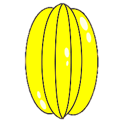 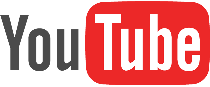 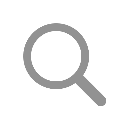 TRỢ GIẢNG
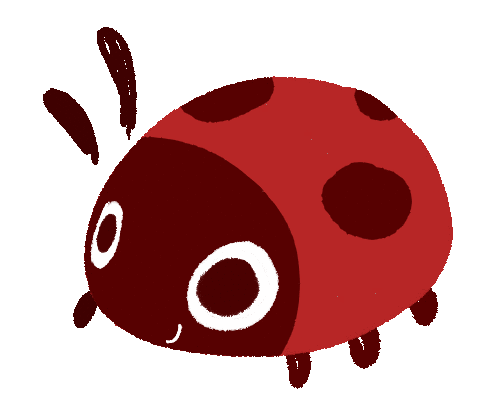 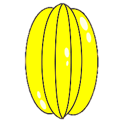 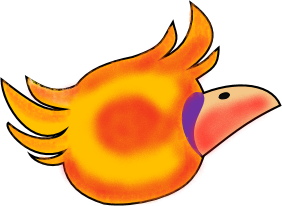 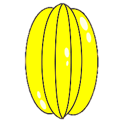 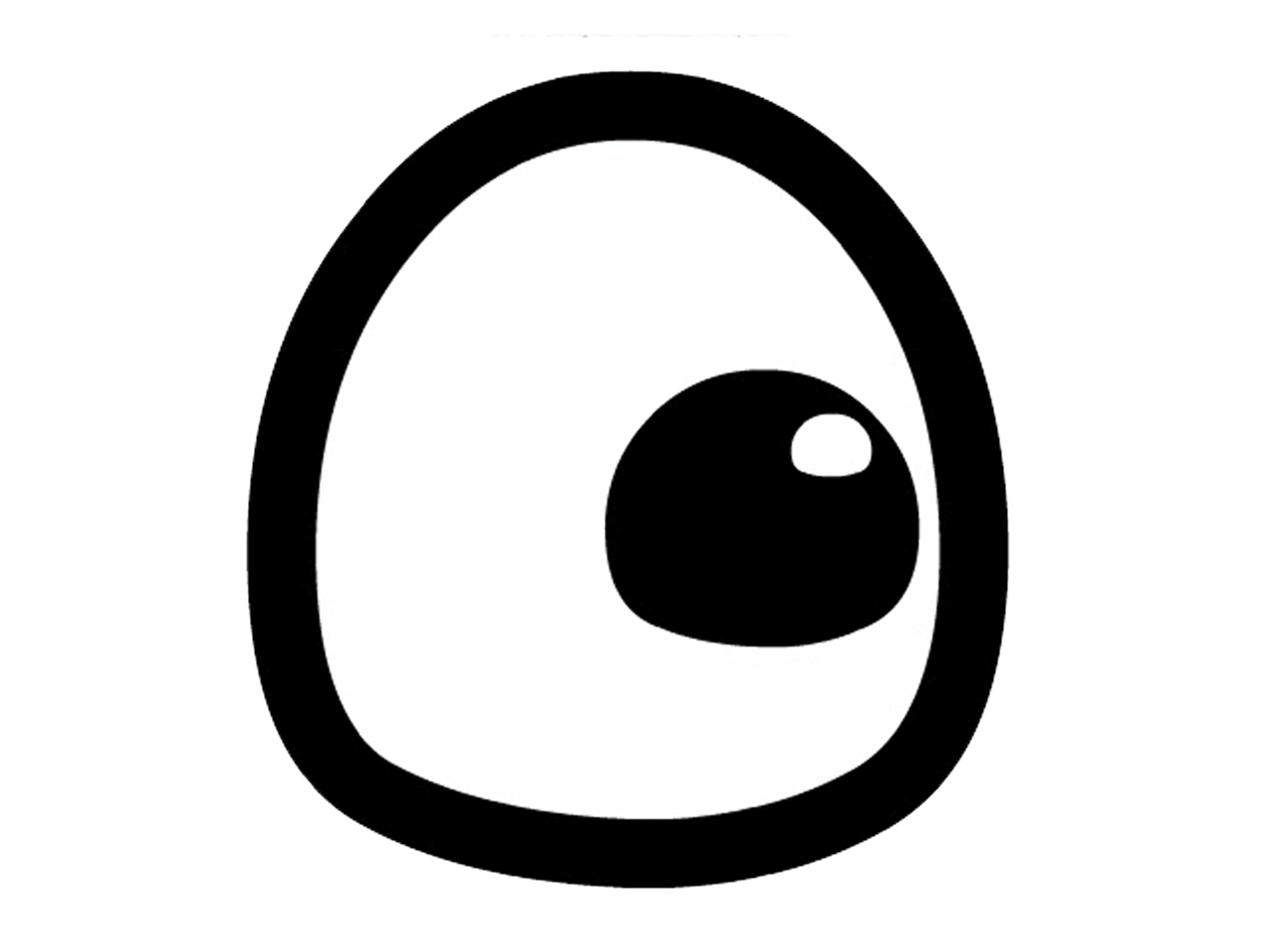 Cảm ơn các bạn
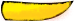 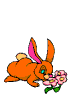 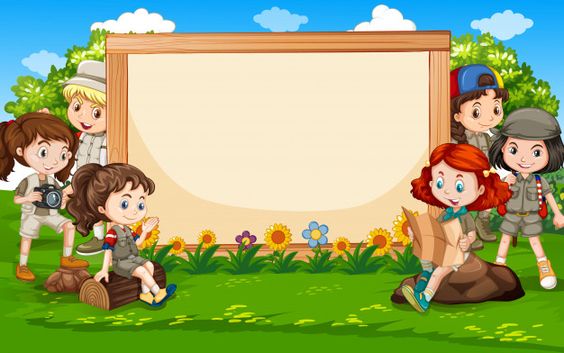 Trò chơi 3: Thi xem đội nào nhanh
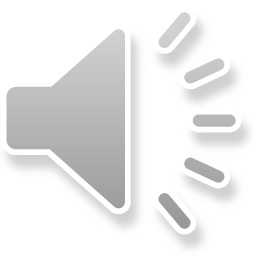 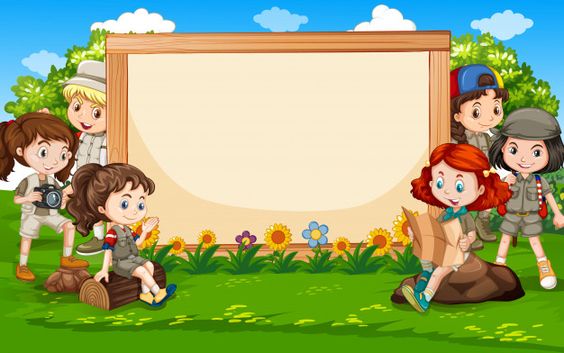 Trò chơi 4: Bé nhanh bé giỏi
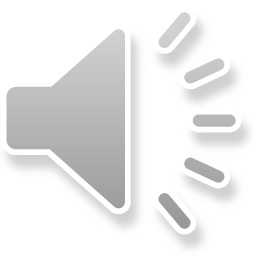 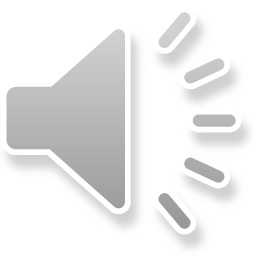 NHÀ NGOẠI
Ngoài vườn bông huệ trắngChim ríu ran cành cao
Ngoại như một ông tiênCháu vuốt chòm râu bạcNgồi bên ông cháu hát"Tùng rinh! Tùng rinh rinh"
ChiÒu nay vÒ nhµ ngo¹i
Qu¶ na më m¾t chµo
Bư­ëi ®ung ®­ưa tr¸i bãng
¤i th¬m lõng bê ao
Trªn giµn hoa ®Ëu tÝm
Hư¬ng thiªn lý ngät ngµo
NHÀ NGOẠI
ChiÒu nay vÒ nhµ ngo¹i
Qu¶ na më m¾t chµo
Bư­ëi ®ung ®­ưa tr¸i bãng
¤i th¬m lõng bê ao
Trªn giµn hoa ®Ëu tÝm
Hư¬ng thiªn lý ngät ngµo
Ngoµi vư­ên b«ng huÖ tr¾ng
Chim rÝu ran cµnh cao
Ngo¹i như­ mét «ng tiªn
Ch¸u vuèt chßm r©u b¹c
Ngåi bªn «ng ch¸u h¸t
“Tïng rinh! Tïng rinh rinh”
Ngoài vườn bông huệ trắngChim ríu ran cành cao
Ngoại như một ông tiênCháu vuốt chòm râu bạcNgồi bên ông cháu hát"Tùng rinh! Tùng rinh rinh"